Смирнова  Елена  ЕвгеньевнаСтарший воспитатель ГКУЗ НО «Дзержинский специализированный дом ребенка №2»
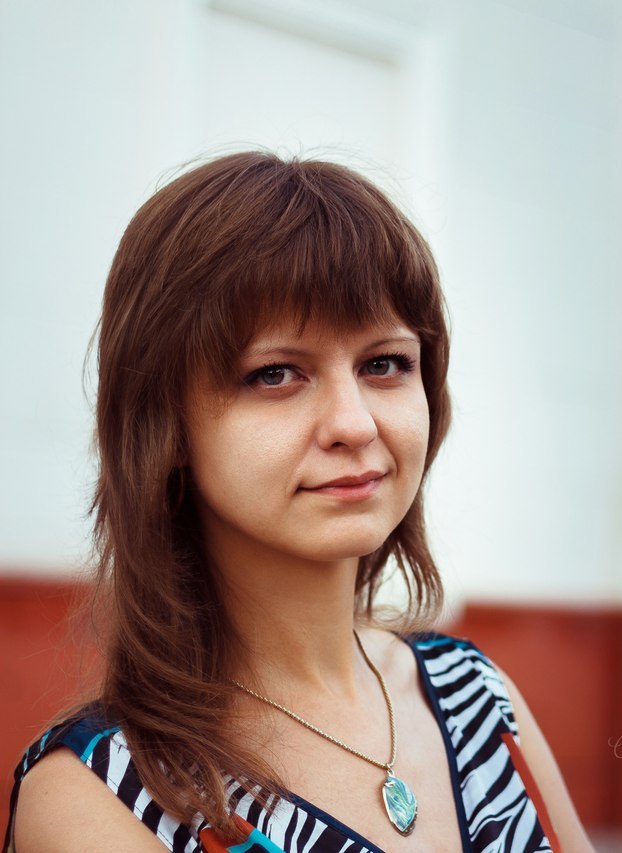 Образование высшее:: ГОУ ВПО Нижегородский государственный педагогический университет»
Стаж педагогической работы 6 лет 11 месяцев
Повышение квалификации: АНМЦ «Развитие и коррекция, г. Москва
 «Современные технологии психолого-педагогической реабилитации в домах ребенка, как основа профилактики детской инвалидности и социального сиротства ( с учетом требования ФГОС) от 24.08.2016
Условия Реализации Федеральных государственных образовательных стандартов в специализированном учреждении для детей-сирот и детей, лишенных родительского попечения
ГКУЗ НО «Дзержинский специализированный дом ребенка №2»
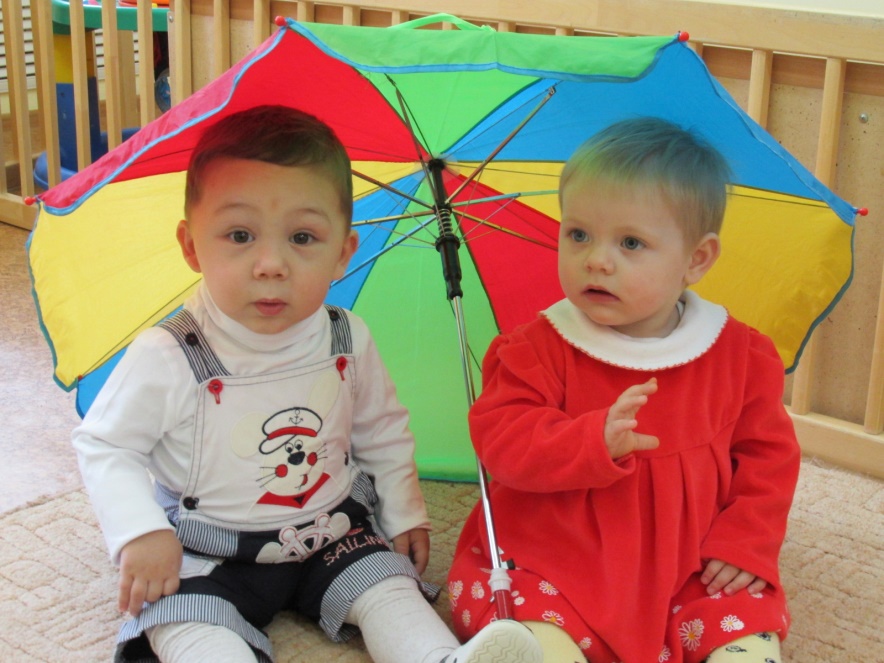 Цель работы – создать условия и внедрить ФГОС ДО в образовательный процесс.
Задачи работы:
Переход на ФГОС  ДО учреждением начался в 2015 году. Старшим воспитателем были проанализированы:
 опыт внедрения ФГОС ДО,
 программы, соответствующие стандартам и рекомендованные ФИРО
готовность Дома ребенка  к реализации ФГОС ДО.
В  январе 2017 года Домом ребенка №2 г. Дзержинска была получена Лицензия на осуществление образовательной деятельности.
Анализ условий  для реализации ФГОС в Доме ребенка
Потребность в подготовке, переподготовке и повышении квалификации специалистов
Эффективность выполнения образовательными организациями требований ФГОС зависит, главным образом, от профессионально- педагогической компетентности преподавательского состава. 
В ходе анализа были определены следующие проблемы:
низкий уровень притязаний и, как следствие, преждевременное ощущение полной самореализации;
приобретение чувства стабильности и спокойствия, что ведет к снижению мотивации деятельности (может, но не хочет);
отсутствие перспектив в изменении социально-профессионального статуса;
 отсутствие возможности получения желаемой категории.
Программа Образовательная программа дошкольного образования «От рождения до школы»  под редакцией Н.Е. Вераксы, 
Т.С. Комаровой, М.А. Васильевой была выбрана основной образовательной программой Дома ребенка.
К преимуществам программы «От рождения до школы», безусловно, следует отнести то, что она охватывает все возрастные периоды физического и психического развития детей (с младенческого возраста).
Основные мероприятия по внедрению  ФГОС:
1. Разработана Адаптированная общеобразовательная программа дошкольного образования. В 2016 году  старшим воспитателем была создана проектная группа: ст. воспитатель, учителя-дефектологи, педагог-психолог
2. Создана предметно-пространственная среда в соответствии с ФГОС
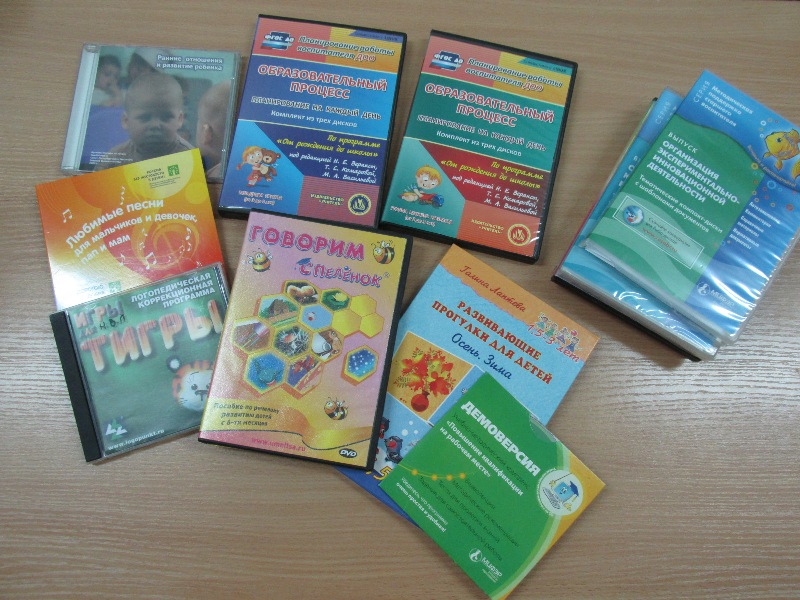 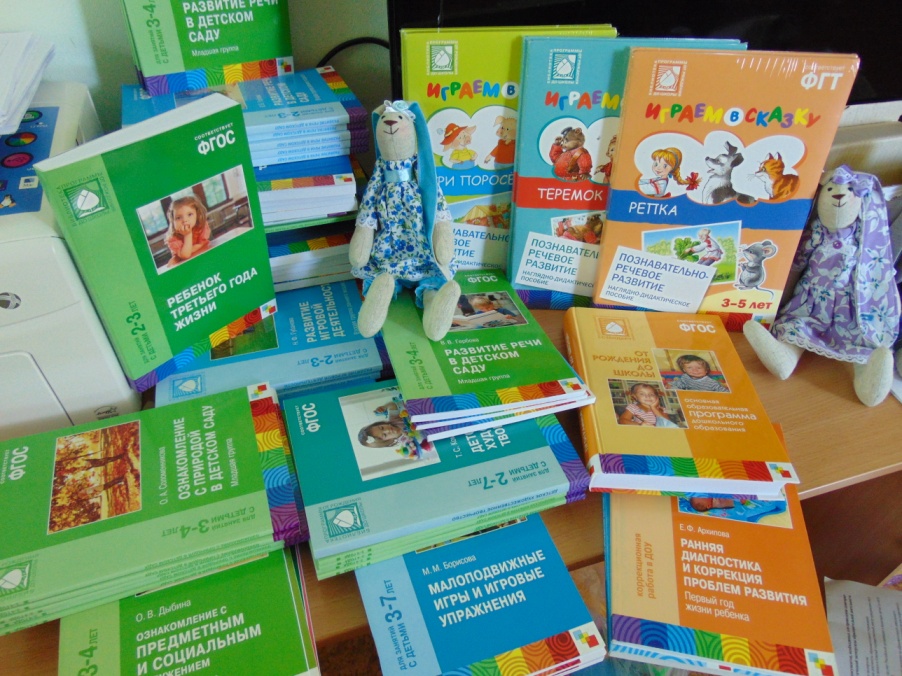 С целью обеспечения методической поддержки педагогов был закуплен полный  комплект методической литературы по Программе для каждой группы
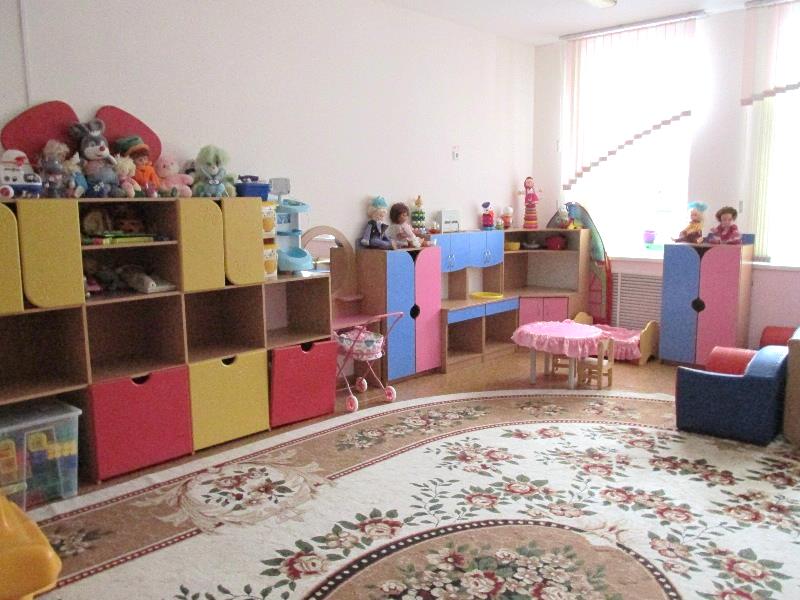 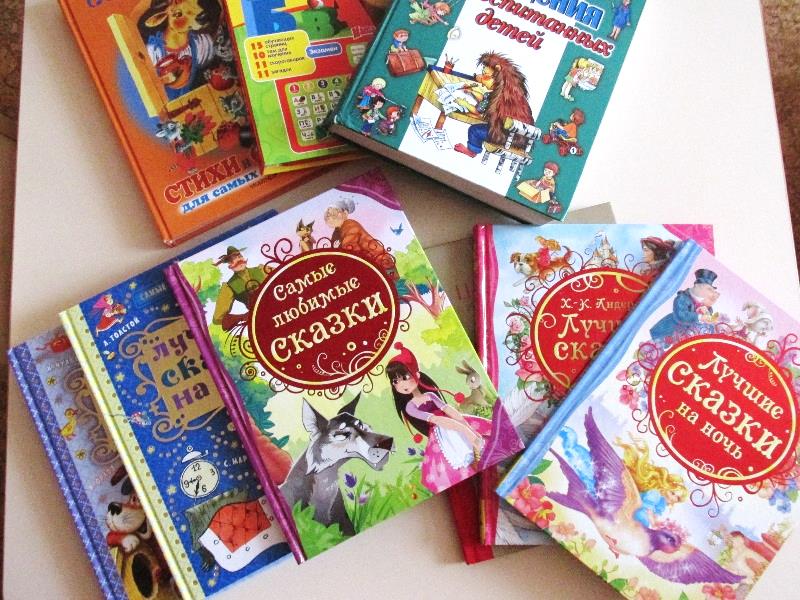 Укомплектованы мебелью и дидактическими пособиями центры активности детей: игры, творчества, книжного уголка, познавательного развития
3. Проект по формированию навыков профессиональной самореализации педагогов позволил решить проблему недостаточной  психолого-педагогической компетентности:
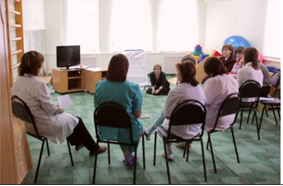 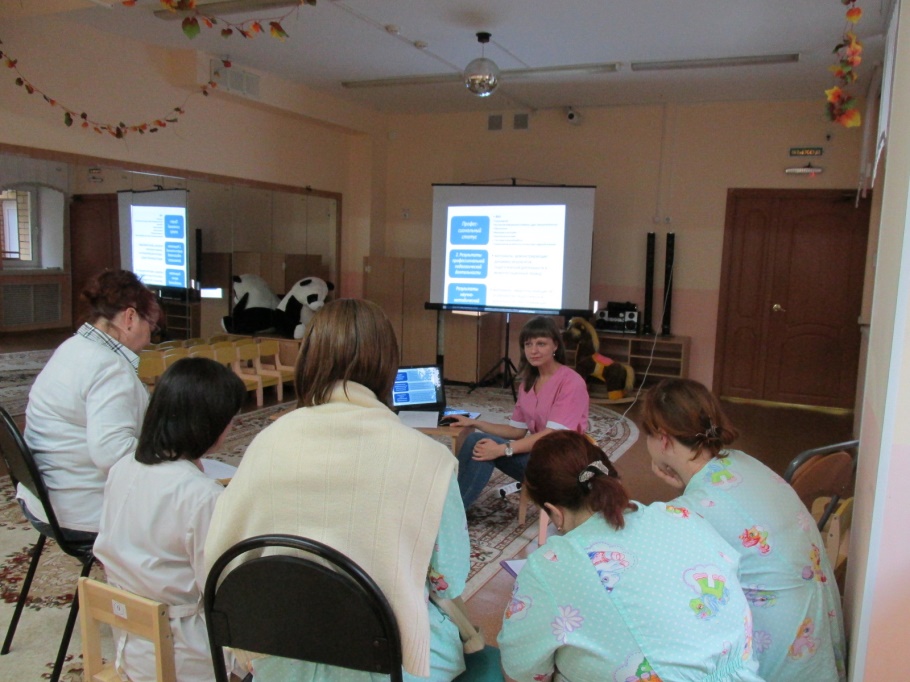 Результаты проекта по формированию навыков профессиональной самореализации педагогов : 
 Все педагоги участвовали в конкурсе на лучшую презентацию группы.
Воспитатели и специалисты активно делятся с педагогическим сообществом своими методическими наработками, участвуют в конкурсах, имеют личный сайт.
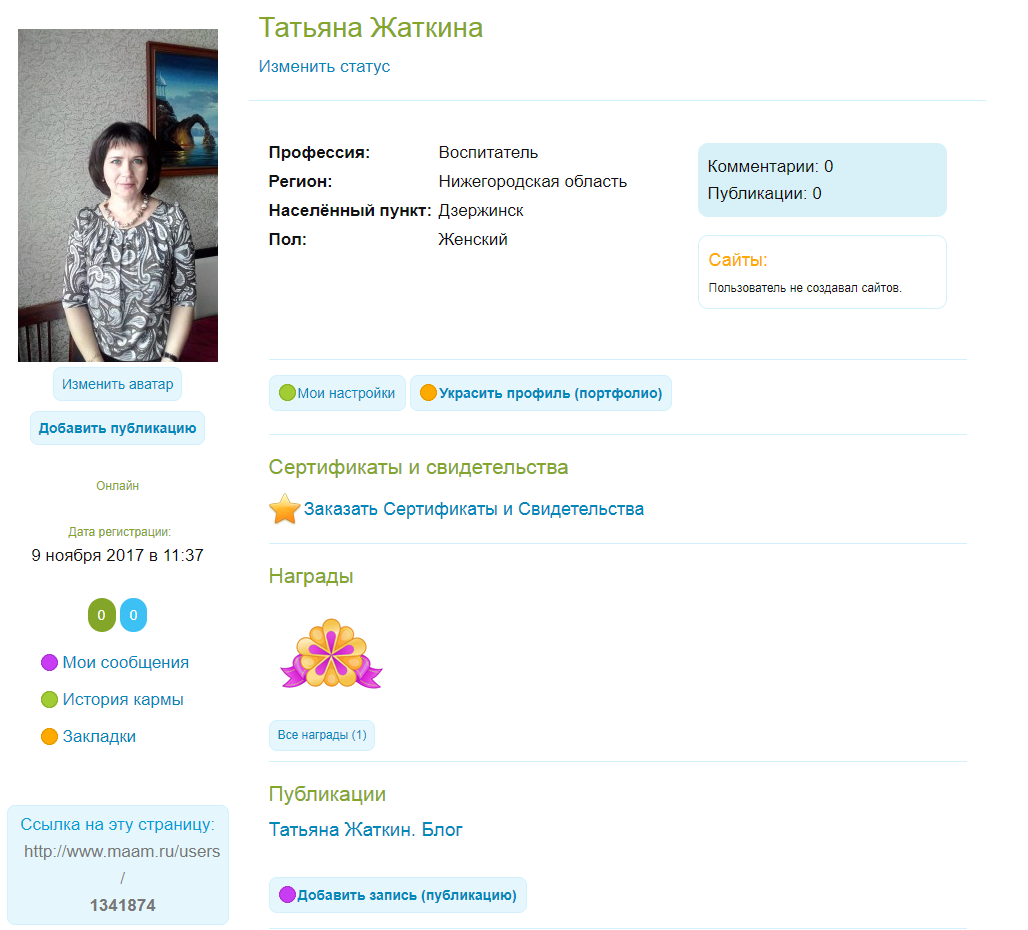 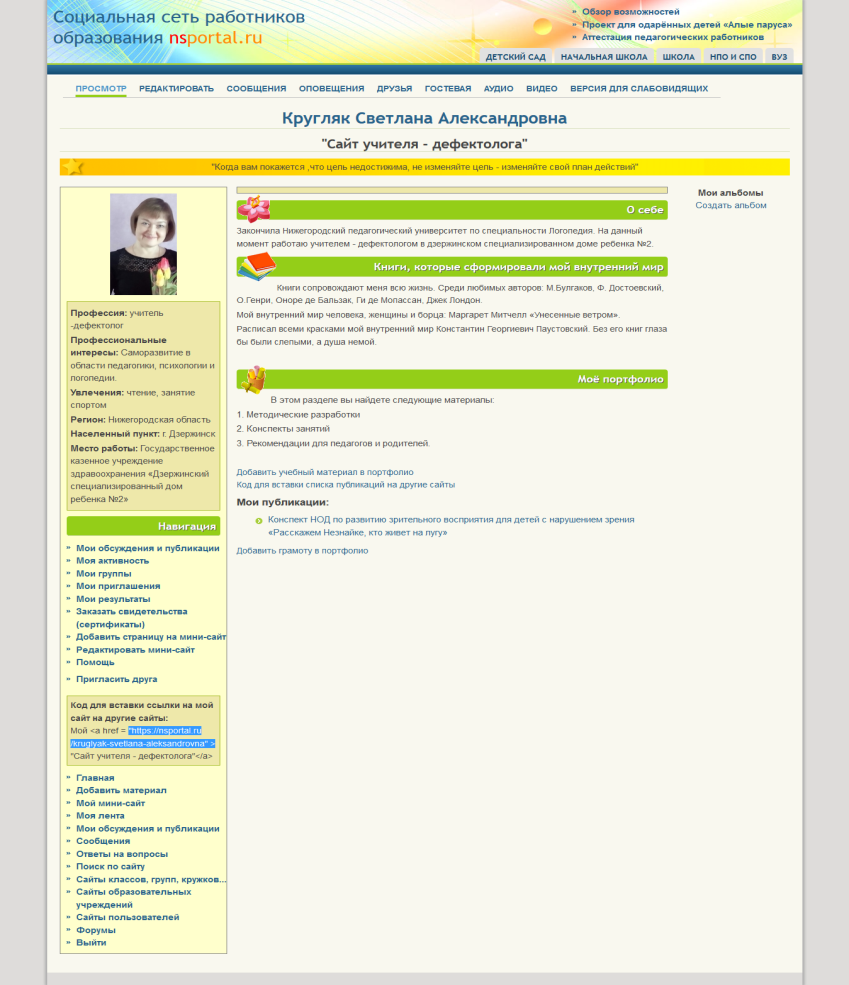 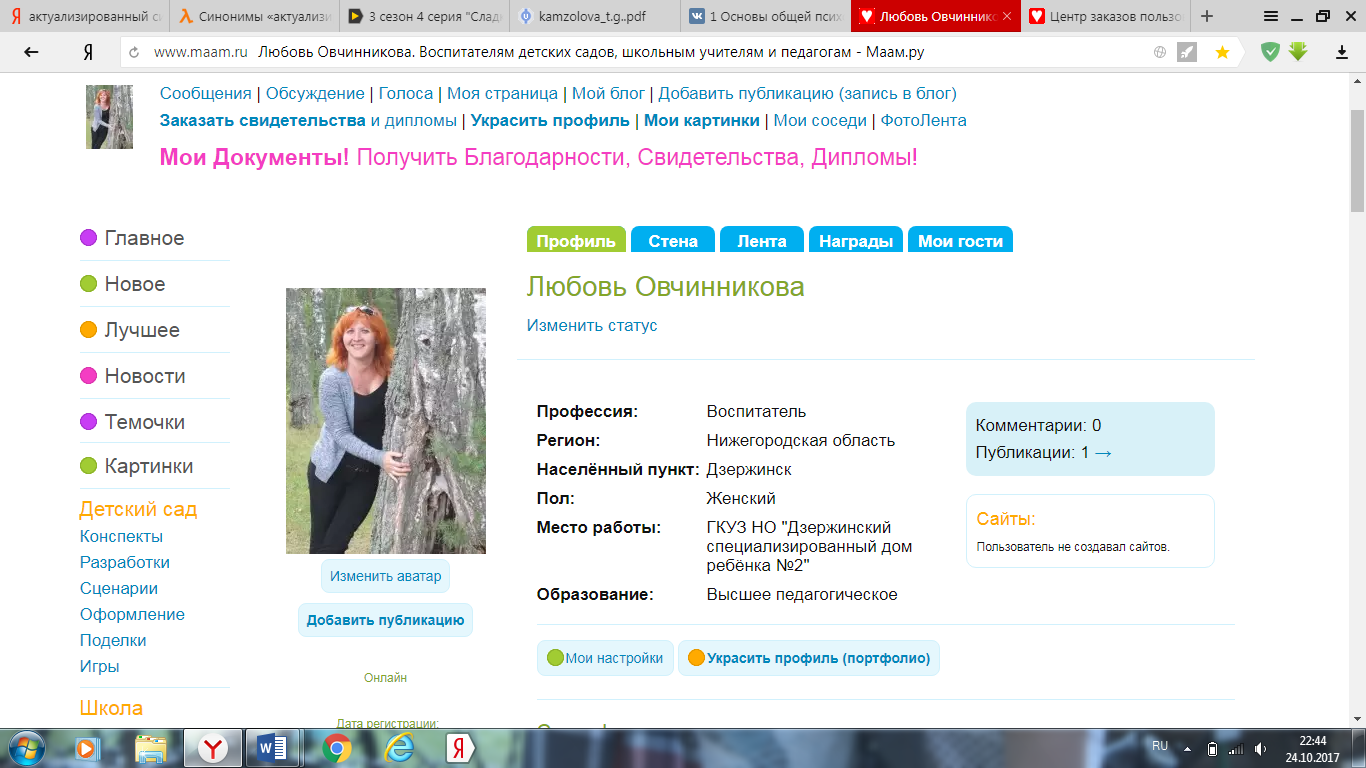 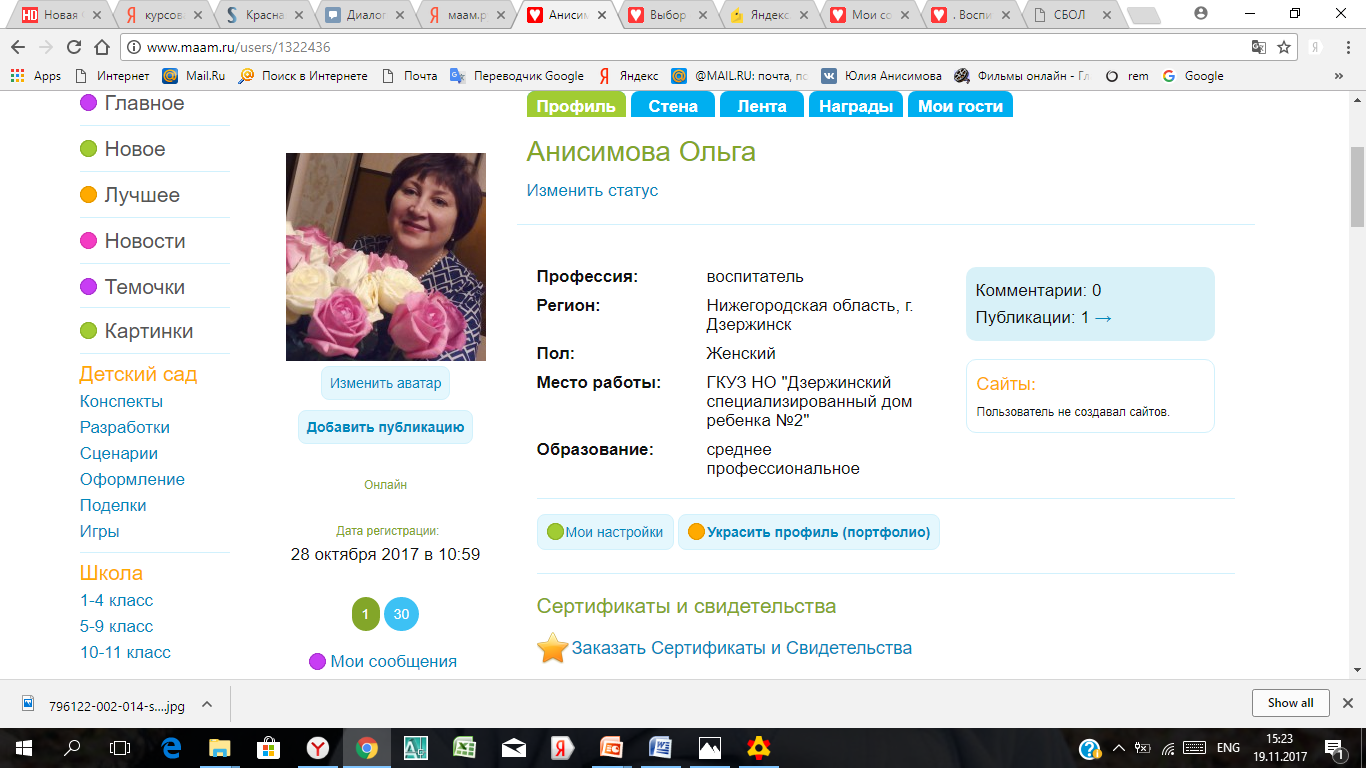 Выводы: мероприятия по внедрению ФГОС в доме ребенка можно считать успешными.
Разработана Программа учреждения.
Получена лицензия на образовательную деятельность.
Сформирована предметно-простанственная  среда, отвечающая условиям ФГОС.
Представлены аттестационные материалы (12 человек) для установления категории в 2017 году
6 человек готовятся пройти курсы повышения квалификации и аттестацию на квалификационную категорию в 2018 году.
Используемые для работы материалы:
ФГОС дошкольного образования
http://www.firo.ru 
Материалы вебинара «Развивающая предметно-пространственная среда как важнейшее условие реализации ФГОС ДО» https://www.youtube.com/watch?v=sijCDSVSg3o 
Материалы вебинара «Документационное обеспечение коррекционно-педагогической деятельности в образовательной организации (в соответствии с ФГОСами дошкольного образования)». Ведущая: Наталья Викторовна Микляева.
СПАСИБО ЗА ВНИМАНИЕ